Ялтинская киностудия
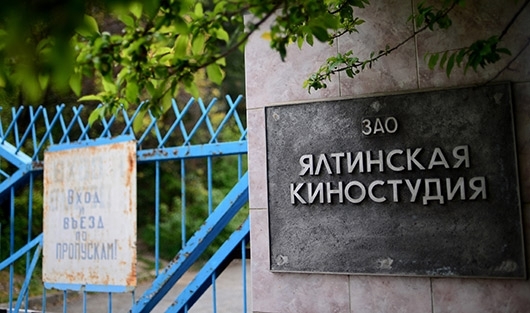 Ялтинская киностудия появилась в СССР одной из первых. Она была кинофабрикой, поставлявшей главную кинематографическую продукцию. Кинофабрика вписала Ялту в историю отечественного кино. То были золотые годы советского кинематографа.
Ялтинская  киностудия
На студии трудились такие выдающиеся личности, как     В.Р. Гардин — актёр и режиссёр, один из создателей «Русской золотой серии фильмов» картины «Анна Каренина», «Дворянское гнездо», «Война и мир».
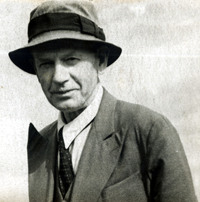 В.Е. Егоров — основатель искусства кинодекораций, театральный и кинохудожник.
В.Р. Гардин
В.Е. Егоров
Ялтинская  киностудия
Крым как площадку для кинематографа, первым открыл А.А. Ханжонков. В 1911 г. он снял масштабную картину «Оборона Севастополя» — первый полнометражный русский фильм (длина ленты 2 км, продолжительность 100 минут). Когда весной 1917 г. начались подготовительные работы к летнему сезону и в крупных фирмах составлялись съемочные группы для отправки на Кавказ и в Крым, А. Ханжонков пришел к заключению, что «для спокойной и продуктивной работы необходимо иметь на лето специальную базу с хорошо оборудованной лабораторией и площадкой… Мой выбор места для такой базы остановился на Крыме, где солнечных дней в году больше, чем на Кавказе, да и дорожное сообщение гораздо лучше. Для этой цели в г. Ялте на Аутской был куплен участок с прекрасными декоративными растениями и соответствующим домом. Здесь мы решили оборудовать нашу первую в русском кинопроизводстве собственную съемочную летнюю базу…».
А.А Ханжонков
Ялтинская киностудия
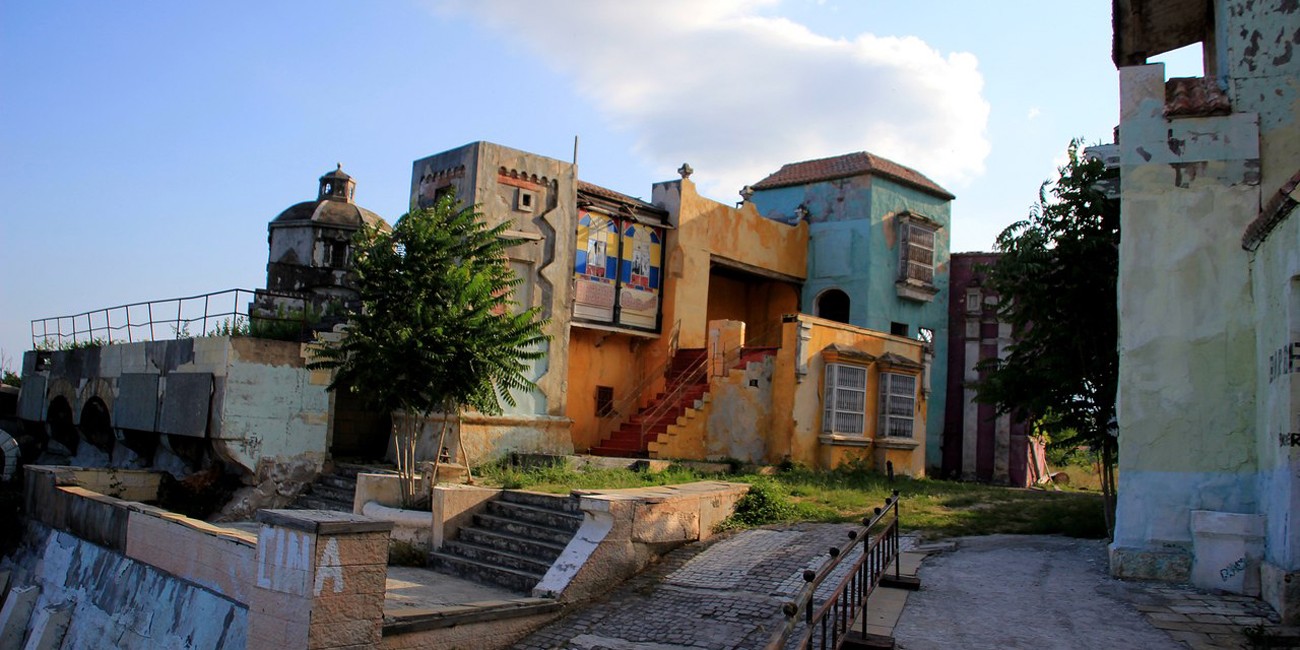 Название и статус киностудии за время её работы менялись не один раз. Спустя несколько лет со дня основания Ялтинской киностудии в Ялте обосновалось уже несколько организаций, занимающихся кинопроизводством и встал вопрос о их национализации. Так появилась единая государственная Ялтинская кинофабрика.
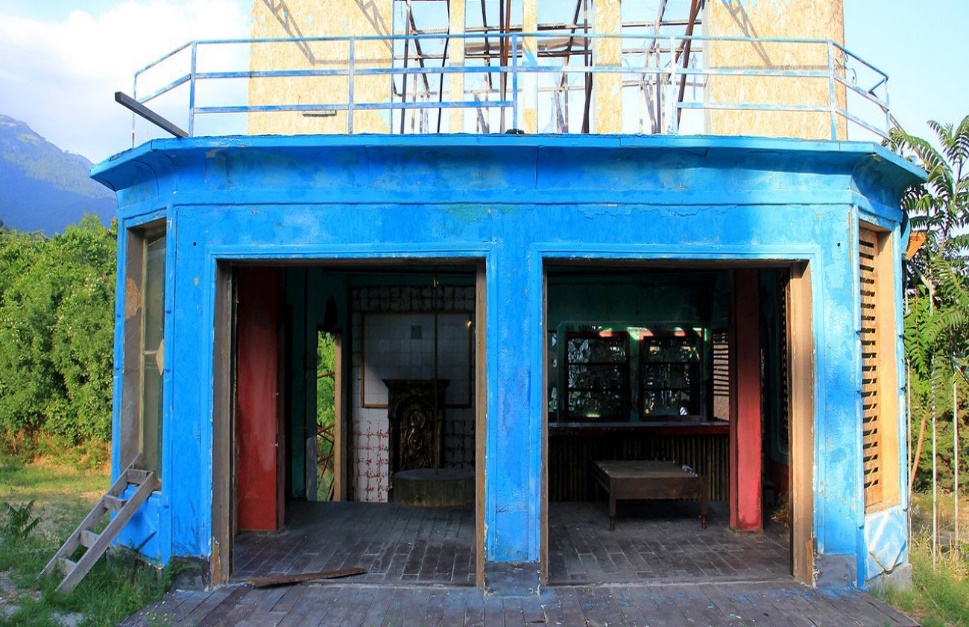 Ялтинская киностудия
В последующие годы кинофабрика выпустила ряд фильмов для детской аудитории — «Золотой ключик», «Алые паруса», «Конек Горбунок» и другие. В 1951 г. Ялтинская кинофабрика примкнула к «Мосфильму».
В 1957 году, когда Крым вошёл в состав УССР, кинофабрика стала называться Ялтинской киностудией художественных фильмов (кроме неё, в Украине было ещё два таких учреждения.
К началу 70-х репертуар «кинофабрики» сильно обеднел. Тогда сотрудники отправили министру культуры Советского Союза письмо с просьбой вернуть киностудию в систему «Мосфильма», и в 1963 г. учреждение преобразовалось в филиал Киностудии детских и юношеских фильмов им. Горького.
Ежегодно в Ялте выпускалось по 4 полнометражных фильма и озвучивалось по 20 кинолент. В этот период был снят известный фильм «Прощайте, голуби».
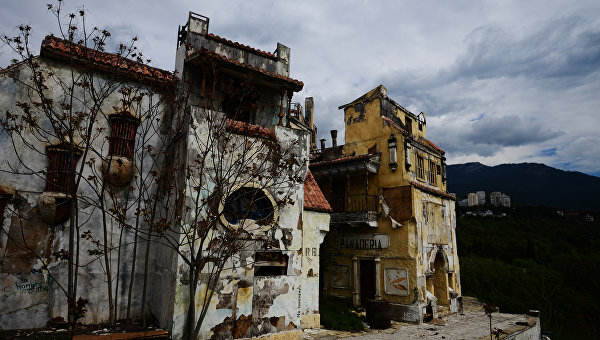 Ялтинская киностудия
В 1980-х годы киностудия обзавелась новой территорией на Поликуровском холме.
В 1991 году она приобрела статус самостоятельного предприятия и получила новое имя — Крымская киностудия «Ялта-фильм». В смутное время после перестройки она чудом избежала закрытия и продажи по корпусам. Но уже в 1997 г. на Поликуровском холме началось строительство бассейна для съёмок английского кино «Юность адмирала».
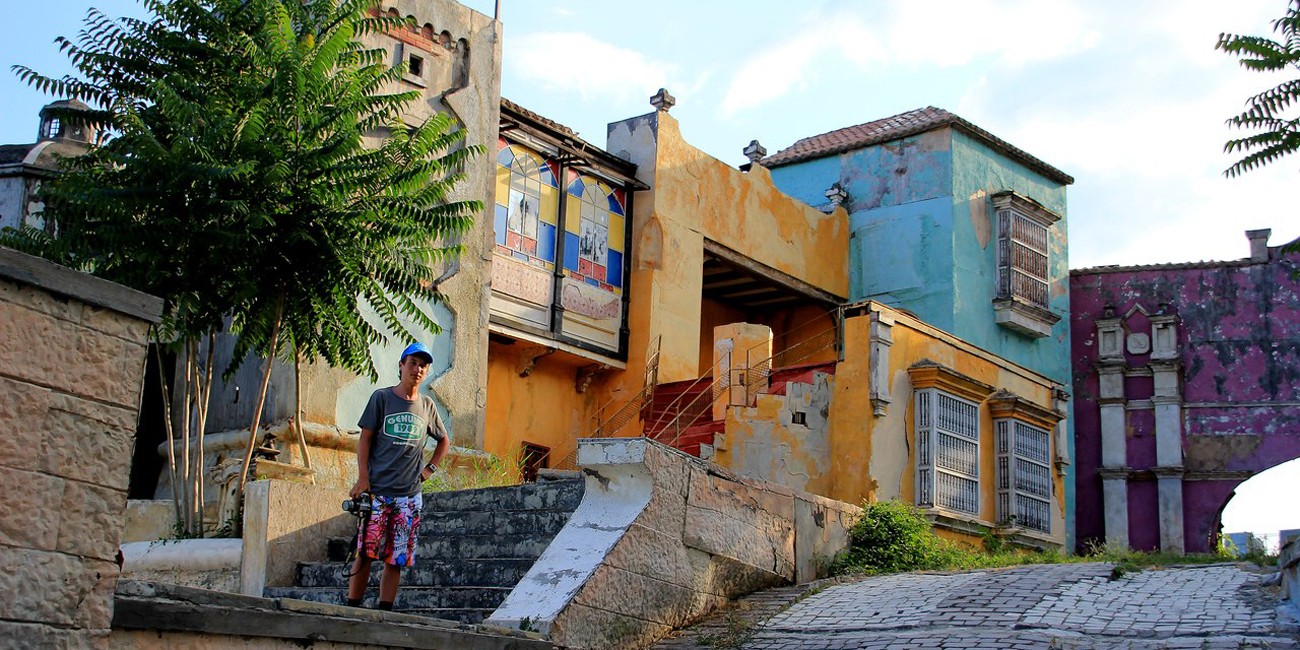 Ялтинская киностудия
На базе Ялтинской киностудии проходили съёмки всех сказок А. Роу, на ней работали представители кинематографа всех республик СССР. А ещё в 90-е годы на базе «Ялта-фильм» снимался один из боевиков Джеки Чана.
2000-й год ознаменовался созданием российско-украинского предприятия ЗАО «Ялтинская киностудия».В год студия производит до 22 фильмов.
Ялтинской киностудией обслуживались известные кинокартины последних лет: «Девятая рота», «Обитаемый Остров», «Водитель для Веры», «Кавказский Пленный», «Пассажирка», несколько серий «Марша Турецкого» и др.
Неоспоримое преимущество Крыма для кинематографа — разнообразие ландшафтов. На полуострове есть места- аналоги любых точек Земли. Здесь снимают пляжи Средиземного моря, российские и канадские степи, Североамериканские прерии, африканские скалы.
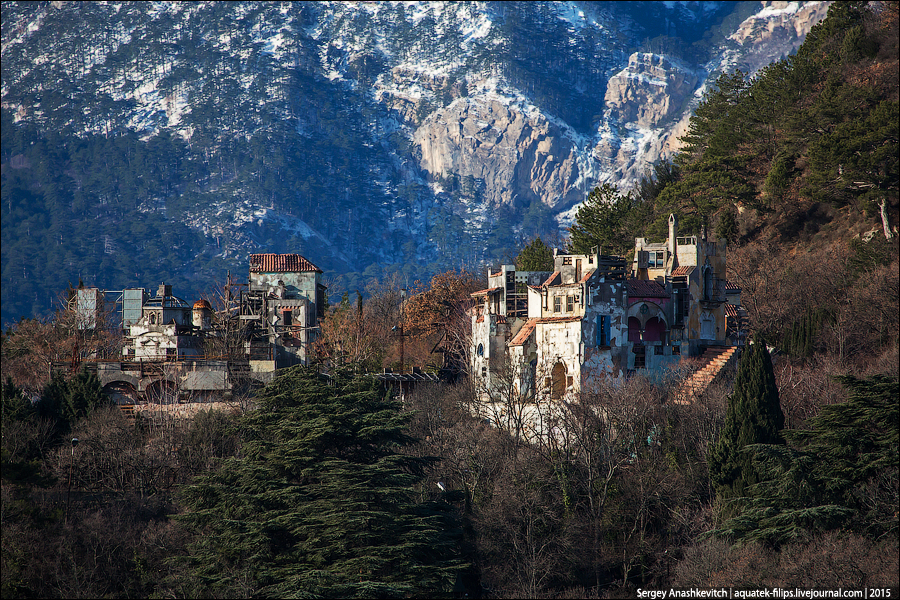 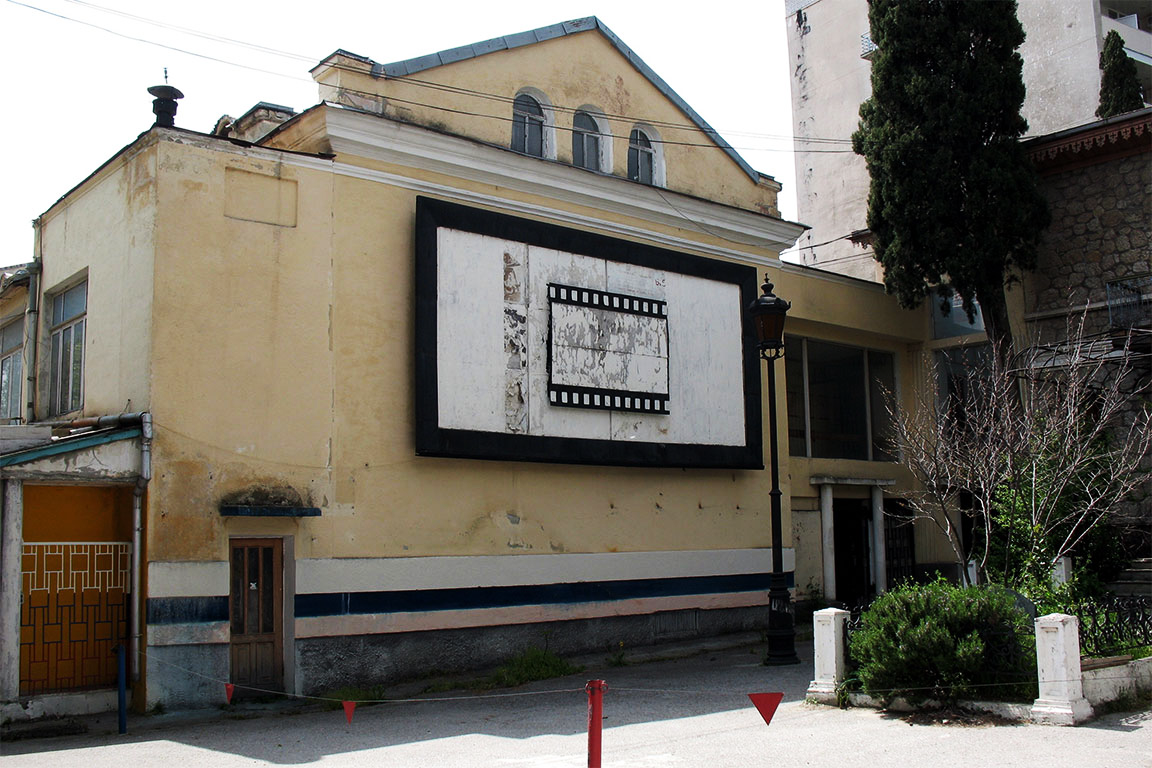 Кавказская пленница, или Новые приключения Шурика
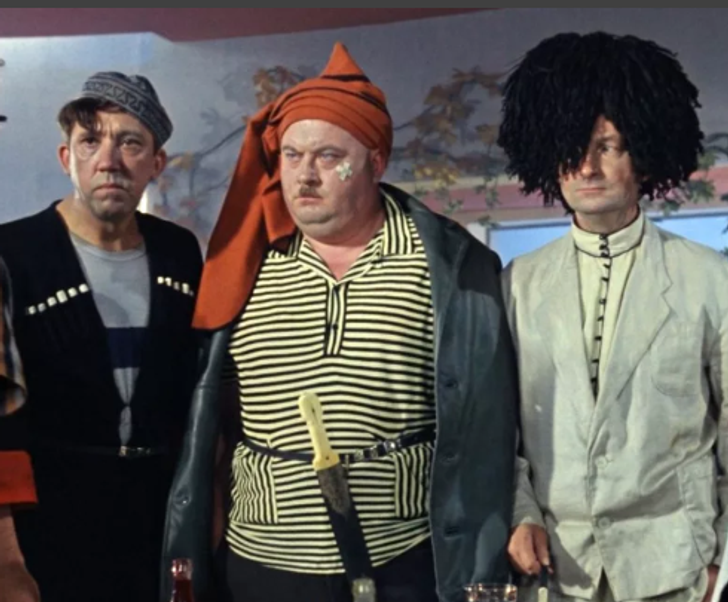 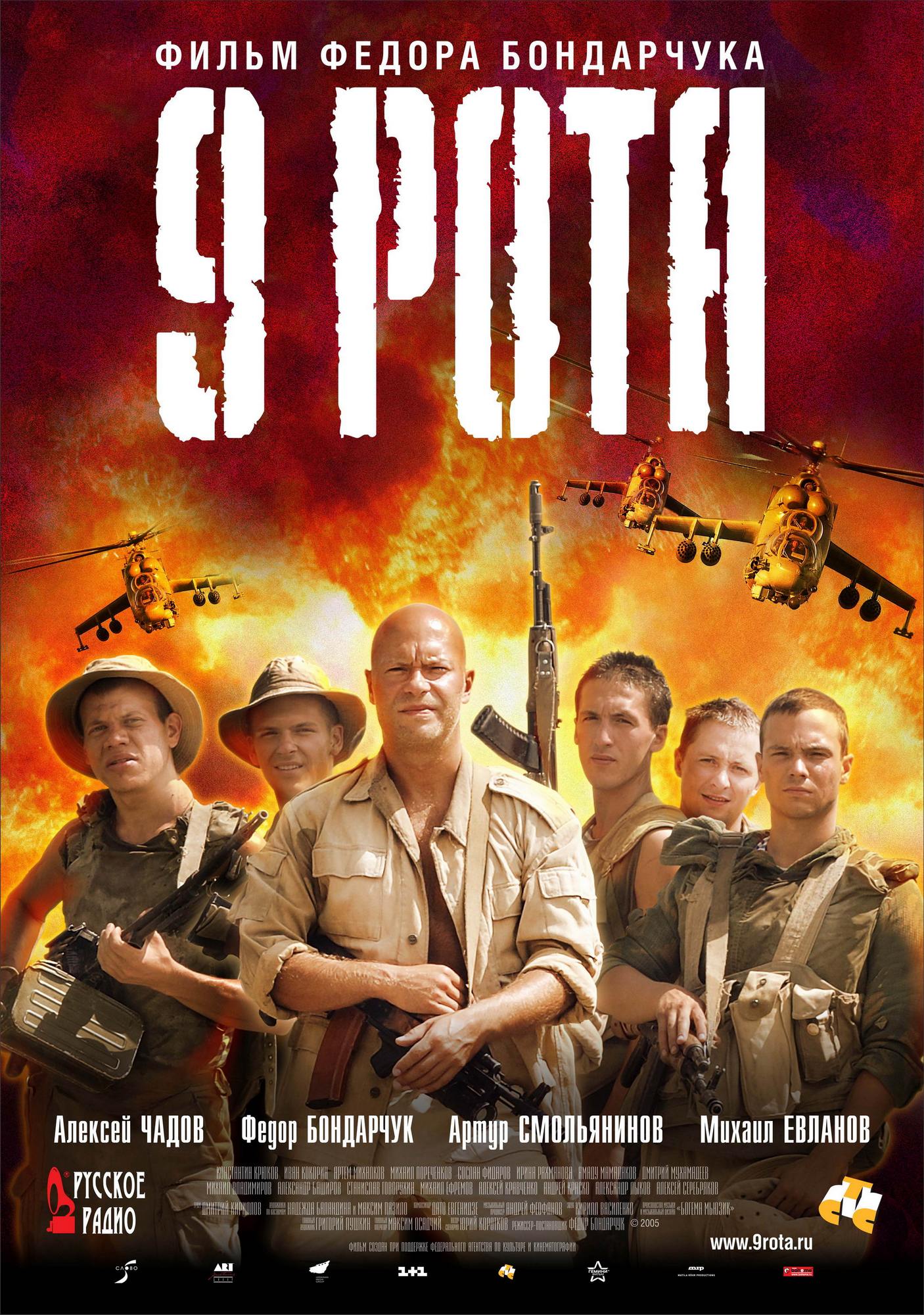 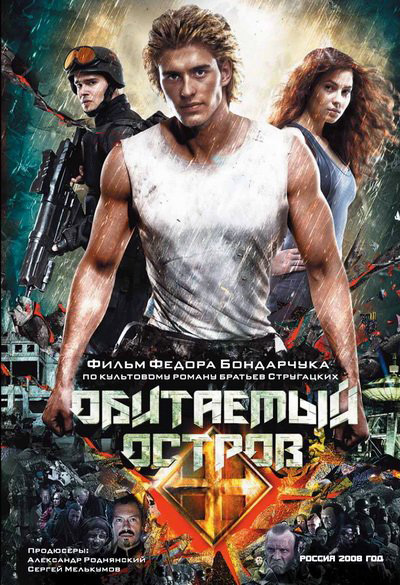